ИНДИВИДУАЛЬНЫЕ УЧЕБНЫЕ ПЛАНЫ КАК ОСНОВА САМООПРЕДЕЛЕНИЯ
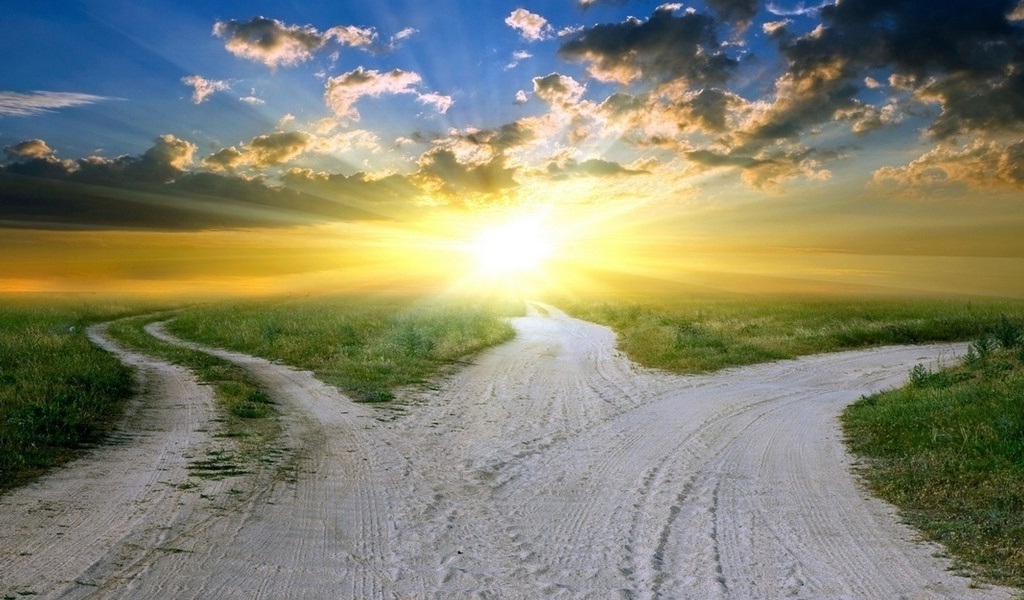 Выбор пути своего предназначения – самый значительный, потому что этот гармоничный и наполненный образ жизни будет отражаться на всём, что вы делаете.
«…профессии кажутся нам самыми возвышенными, если они пустили в нашем сердце глубокие корни, если идеям, господствующим в них, мы готовы принести в жертву нашу жизнь и все наши стремления. Они могут осчастливить того, кто имеет к ним призвание, но они обрекают на гибель того, кто принялся за них поспешно, необдуманно, поддавшись моменту». 
                                                                          Маркс К.
Индивидуальный учебный план -
учебный план, обеспечивающий освоение образовательной программы на основе индивидуализации её содержания с учётом особенностей и образовательных потребностей конкретного обучающегося
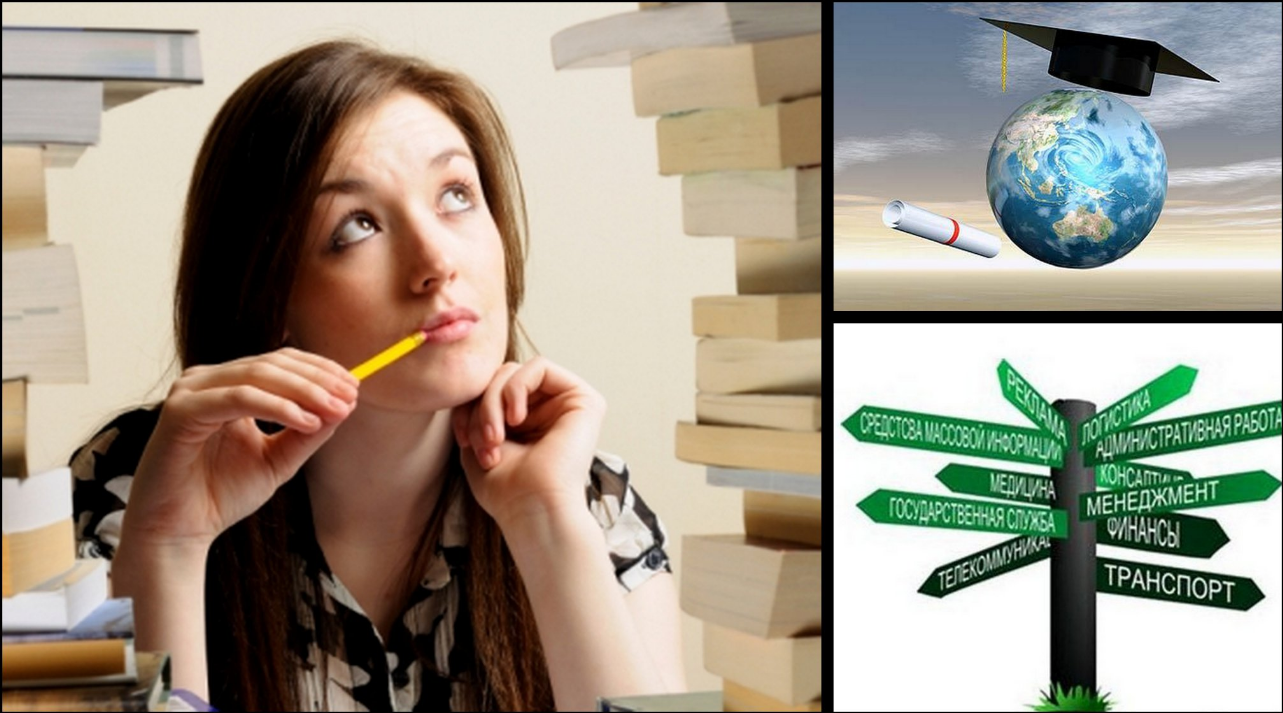 Алгоритм действий при составлении ИУП :
ПЕРВЫЙ ШАГ: 
ознакомиться со списком обязательных учебных предметов;
определить, на каком уровне (базовом или углублённом) будут изучаться учебные предметы.
ВТОРОЙ ШАГ: 
выберите предметы для изучения на углублённом уровне. 
ТРЕТИЙ ШАГ: 
выбрать курсы внеурочной деятельности.
Индивидуальный учебный план включает в себя обязательные учебные предметы:
учебные предметы по выбору из обязательных предметных областей (на базовом или углублённом уровне);
интегрированный учебный курс «Естествознание»;
дополнительные учебные предметы, курсы по выбору («Математика: практикум», «Русский язык: практикум»);
общие предметы для включения во все учебные планы;
индивидуальный проект.
УЧЕБНЫЙ  ПЛАН  на 2020-2022 учебный год с углублённым изучением русского языка, истории и права
УЧЕБНЫЙ  ПЛАН  на 2020-2022 учебный год с углублённым изучением русского языка, математики и географии
Презентация профильного обучения на уровне СОО состоится 10.02.2022 г. в 16.00
СПАСИБО ЗА ВНИМАНИЕ!